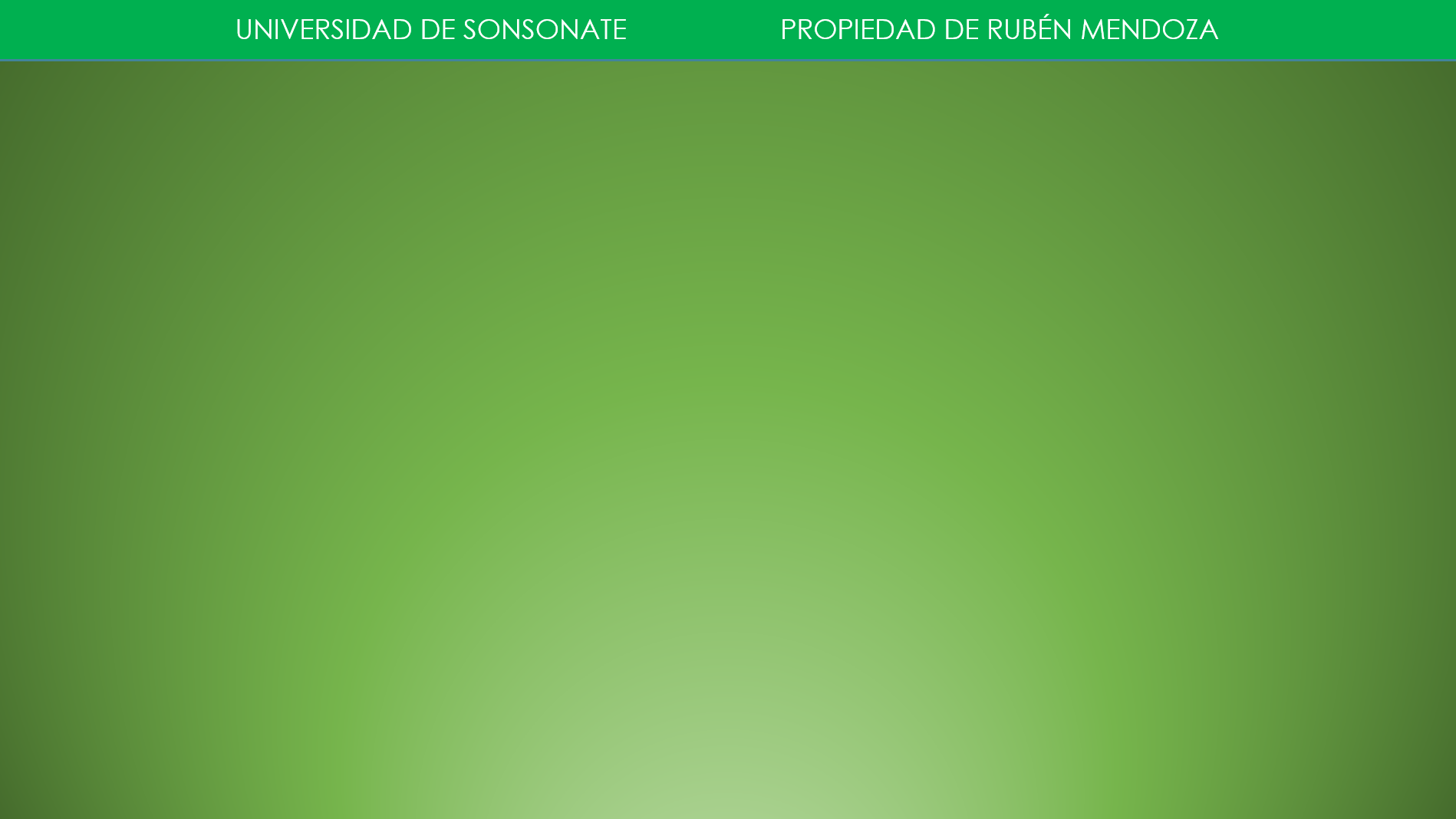 Contenido 3. Introducción al Cálculo Diferencial. Derivación e Integral Definida.
Derivación
La Derivada geométricamente representa la pendiente de la recta tangente a una curva en un punto. Este es un tema que ya se maneja bastante bien, por lo que le dedicaremos poco tiempo.
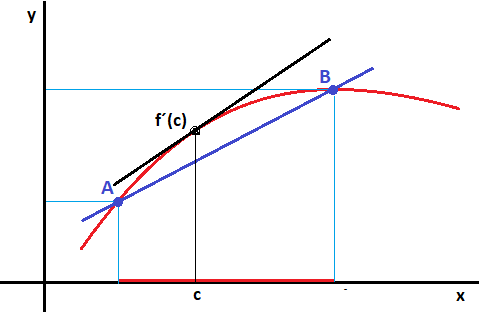 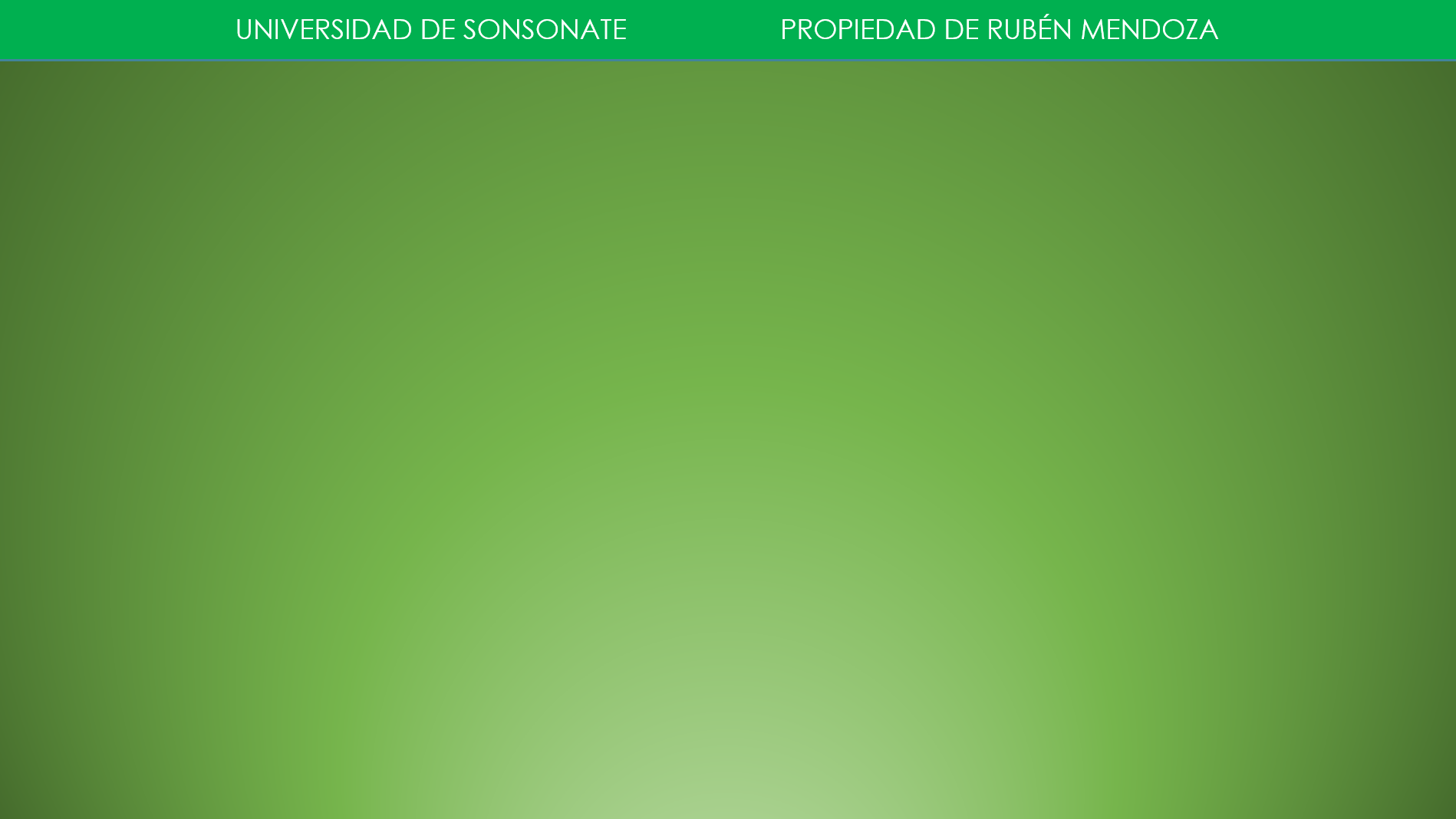 Ejemplos: Derivar:
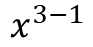 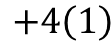 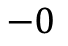 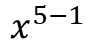 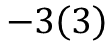 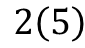 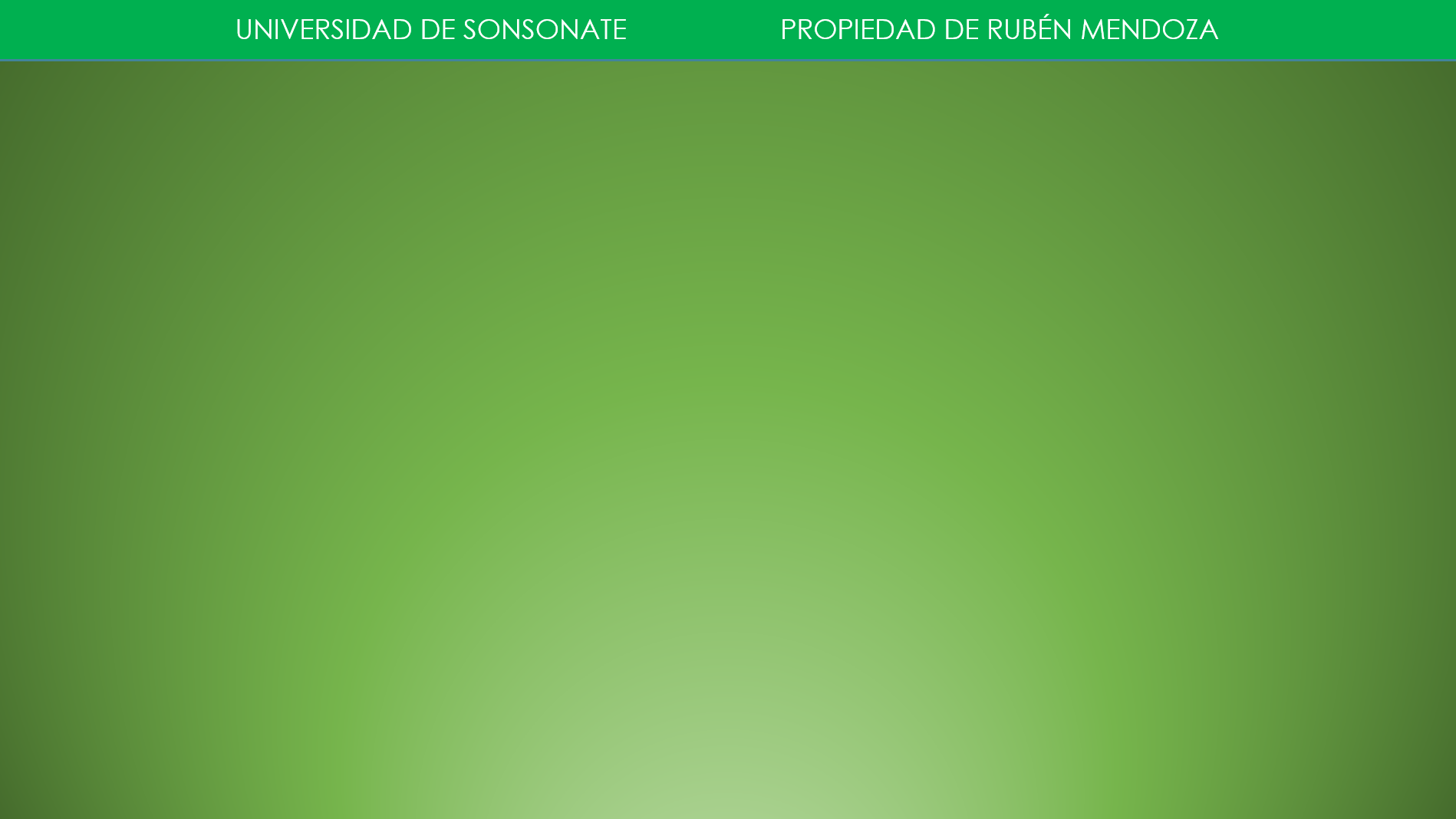 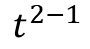 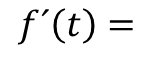 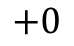 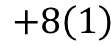 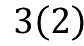 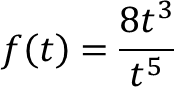 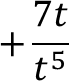 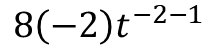 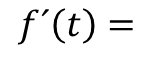 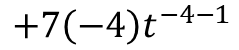 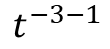 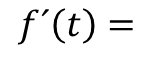 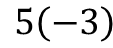 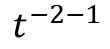 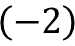 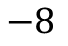 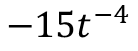 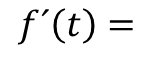 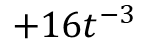